Figure 4. lFCD patterns. Average lFCD strength across subjects showing brain areas with higher lFCD than the whole ...
Cereb Cortex, Volume 26, Issue 7, July 2016, Pages 3249–3259, https://doi.org/10.1093/cercor/bhv171
The content of this slide may be subject to copyright: please see the slide notes for details.
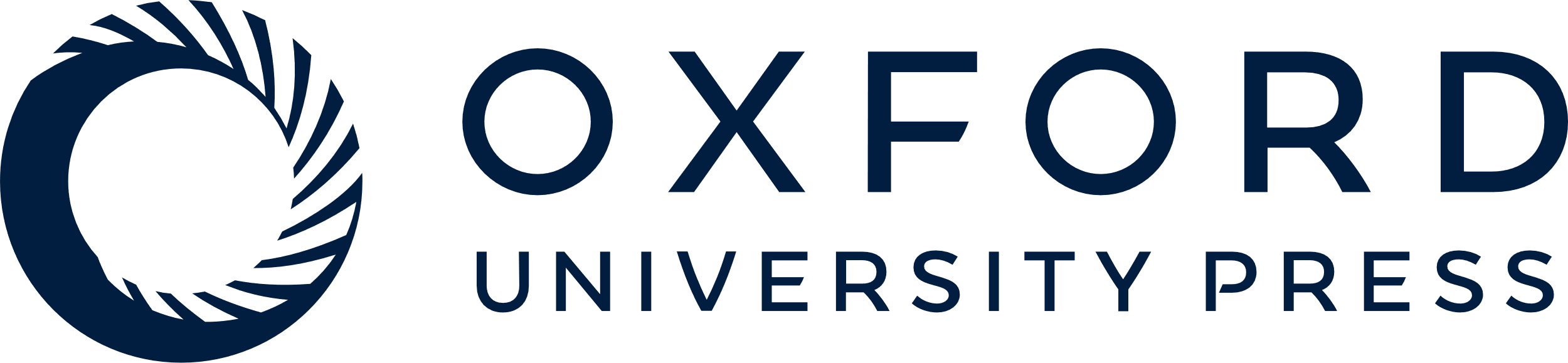 [Speaker Notes: Figure 4. lFCD patterns. Average lFCD strength across subjects showing brain areas with higher lFCD than the whole brain average (pipeline 1), superimposed on axial (top row), sagittal (middle row), and coronal (bottom row) views of cortical and subcortical GM template developed using the HCP structural scans.


Unless provided in the caption above, the following copyright applies to the content of this slide: Published by Oxford University Press 2015. This work is written by (a) US Government employee(s) and is in the public domain in the US.]